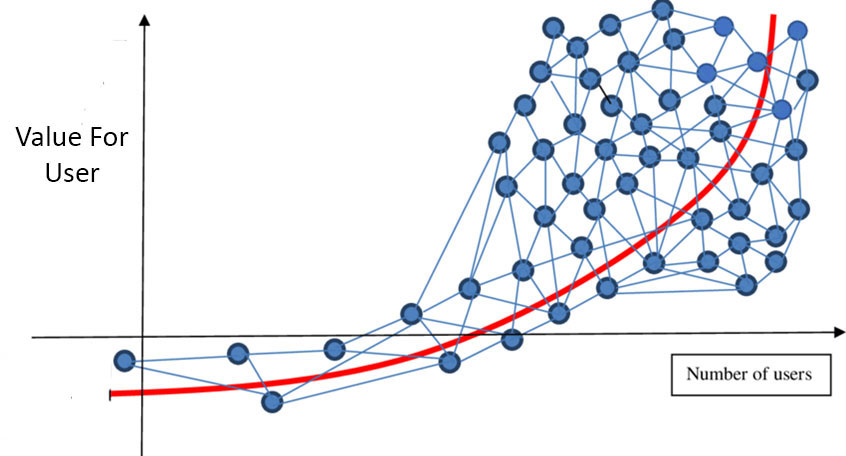 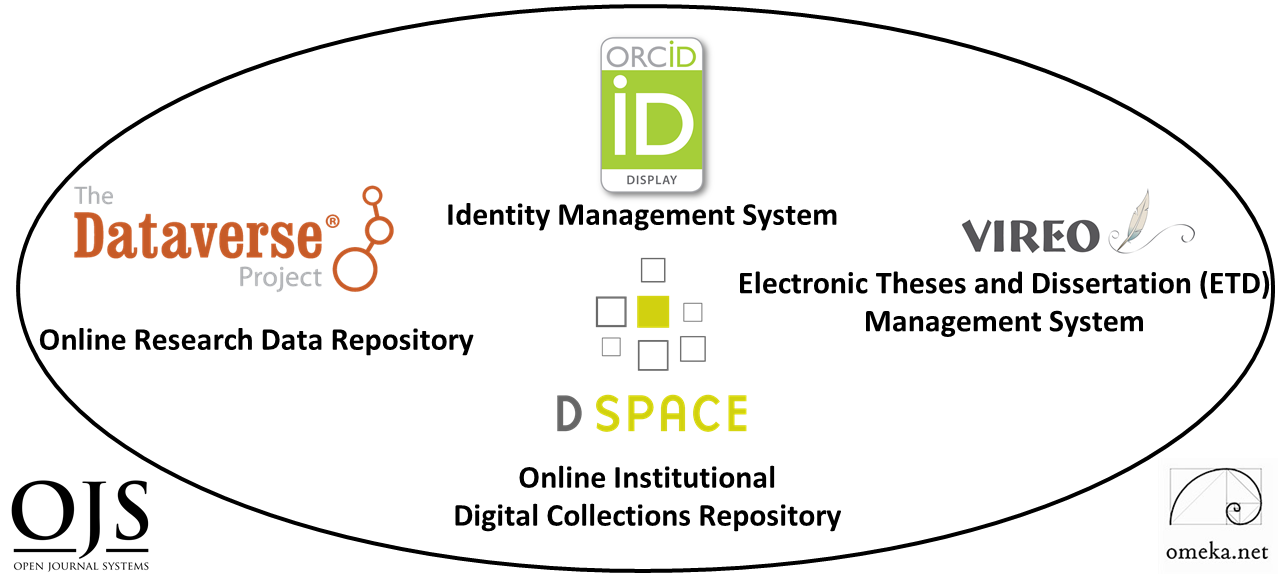 New Opportunities for Libraries Open Source & Open Access Software and Digital Scholarly Ecosystems
Open Access to Knowledge and LibrariesAchievements and TrendsEurasian Academic Libraries  ConferenceOctober 22nd, 2022, Kazakhstan
Ray Uzwyshyn, Ph.D. MBA MLISDirector, Collections and Digital ServicesTexas State University Libraries
What is a Digital Scholarly Research Ecosystem?
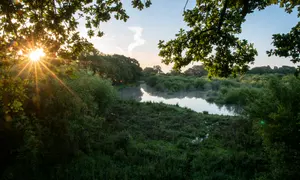 Network of Several Open Source Software Components to Enable Faculty and Student Researchand Raise Research Profiles, Retrieval and Accessibility
What are the General Common Characteristics for a Data Repository and   Digital Scholarship Ecosystem?
A Digital Scholarship Research EcosystemConsists of Six Open Source Components
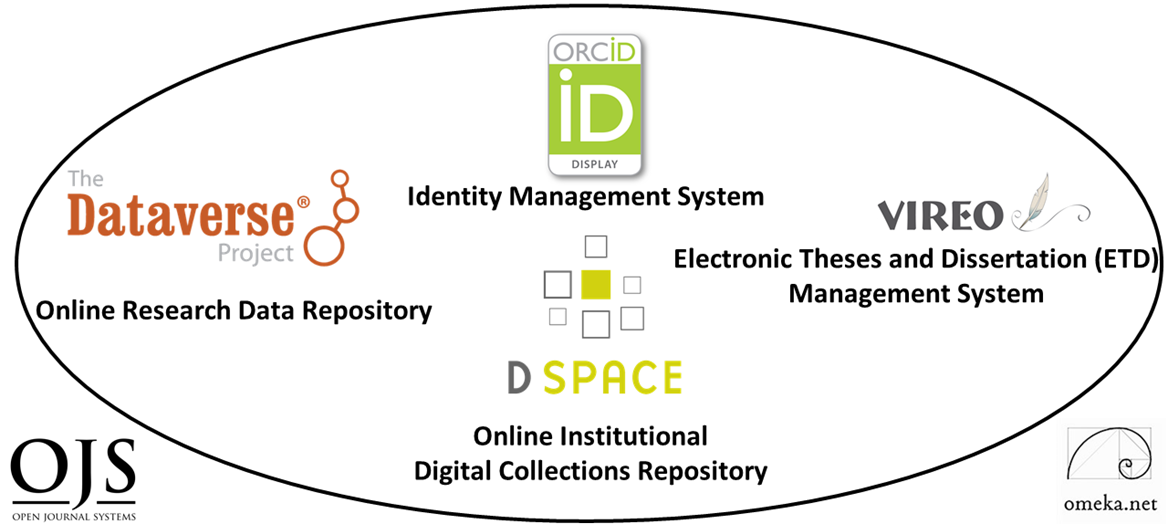 (Content)
Digital & Web Services : University Libraries : Texas State University (txstate.edu)
Together These Components Enable  Various Parts of the Academic Research Cycle
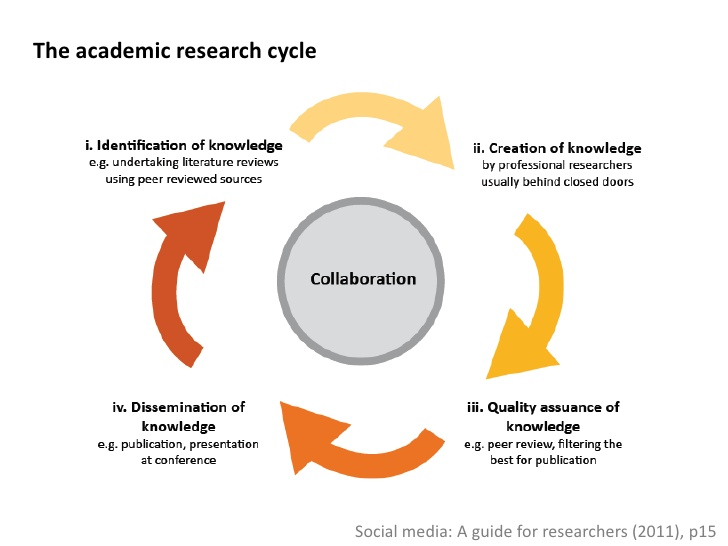 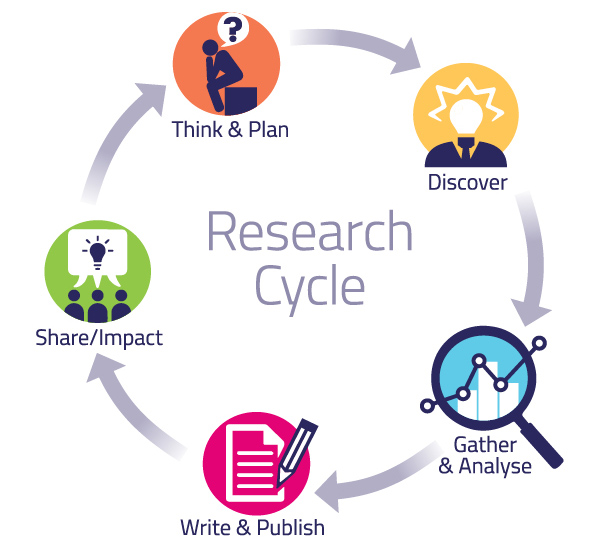 Abstract Levels
Pragmatic System Levels
Collocating Open Source Digital Components in a Networked Research Ecosystem Enables Connections and Larger Network Effects
Network Effects: Metcalfe’s LawEarly Telecommunications Law for Ethernet (1993)
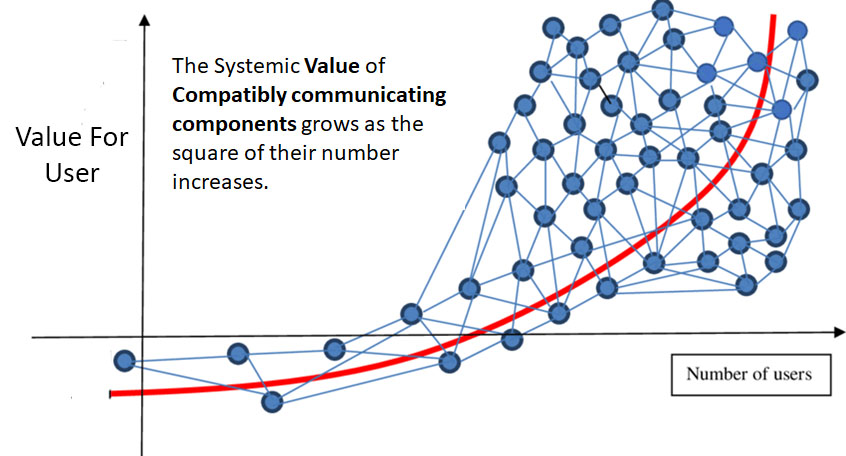 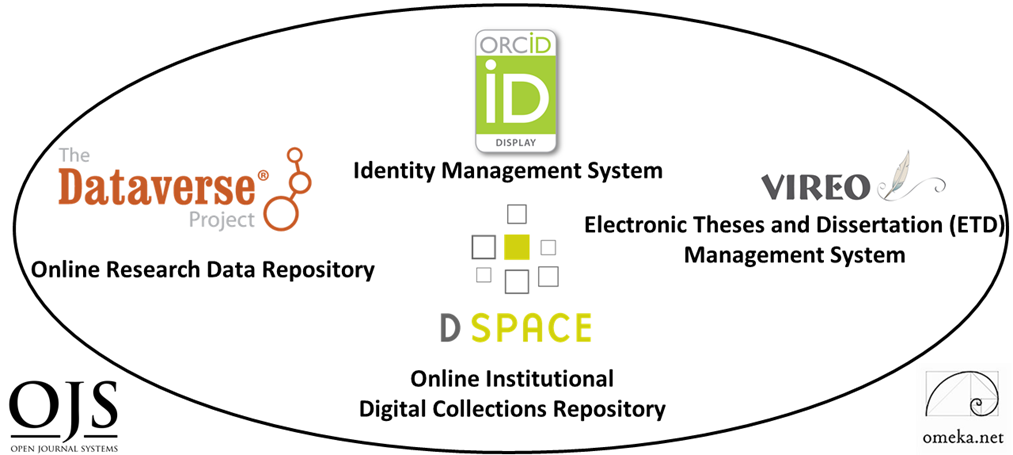 Component Networks may be Internal and/or External
Network Effects of Digital Ecosystems Allow Opportunities among Research Institutions
Research 
Institution A
Research
 Institution B
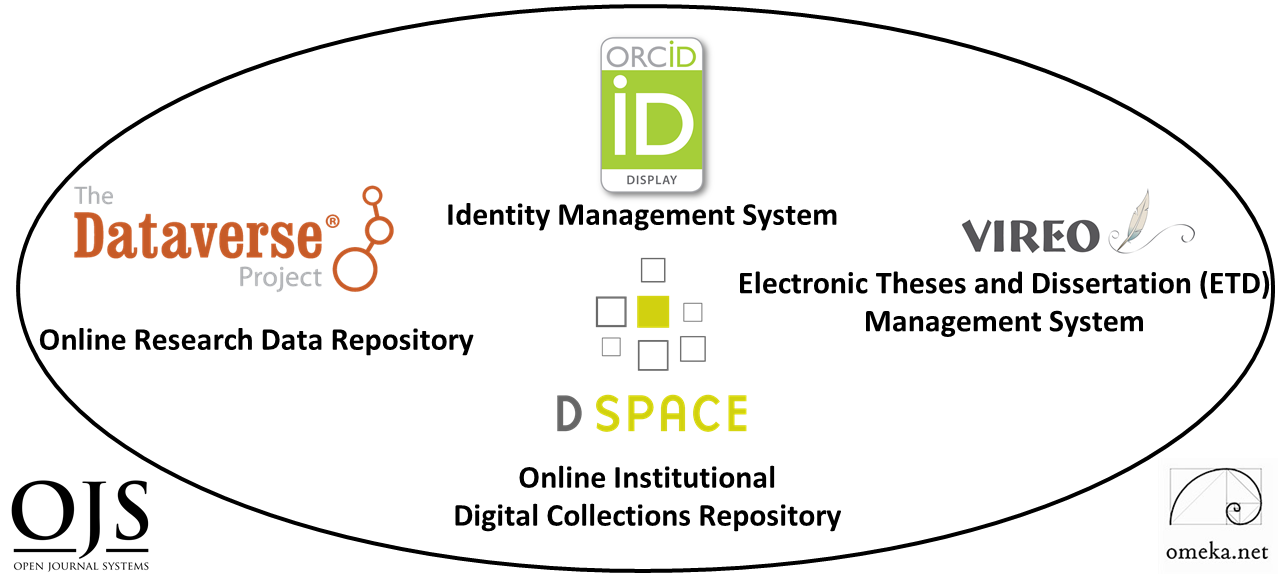 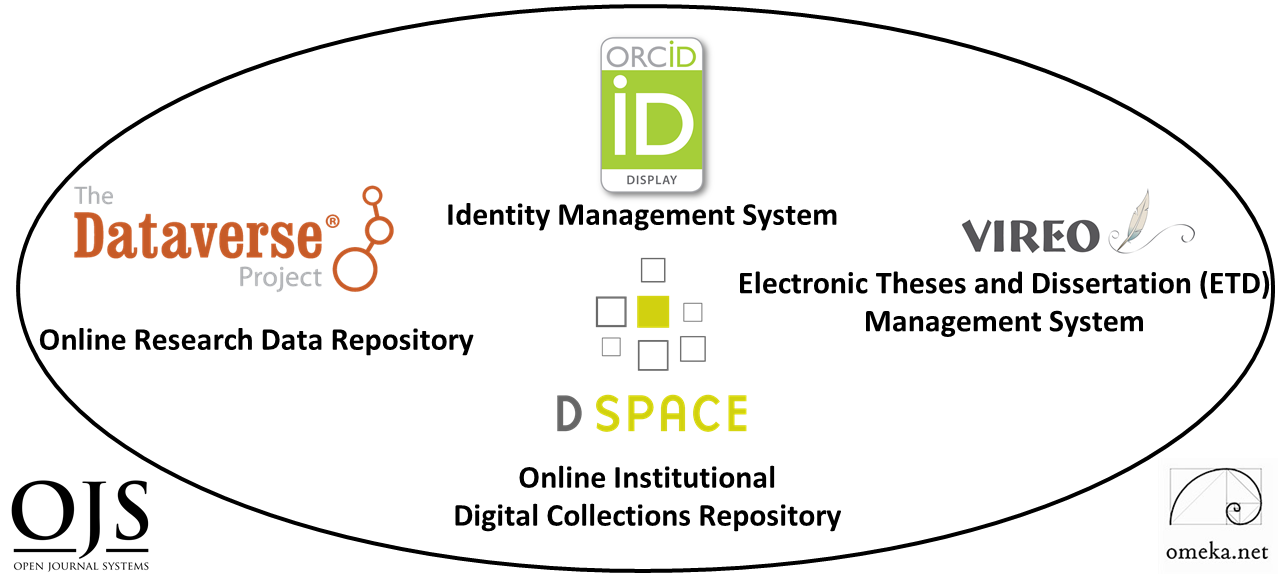 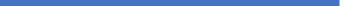 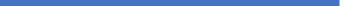 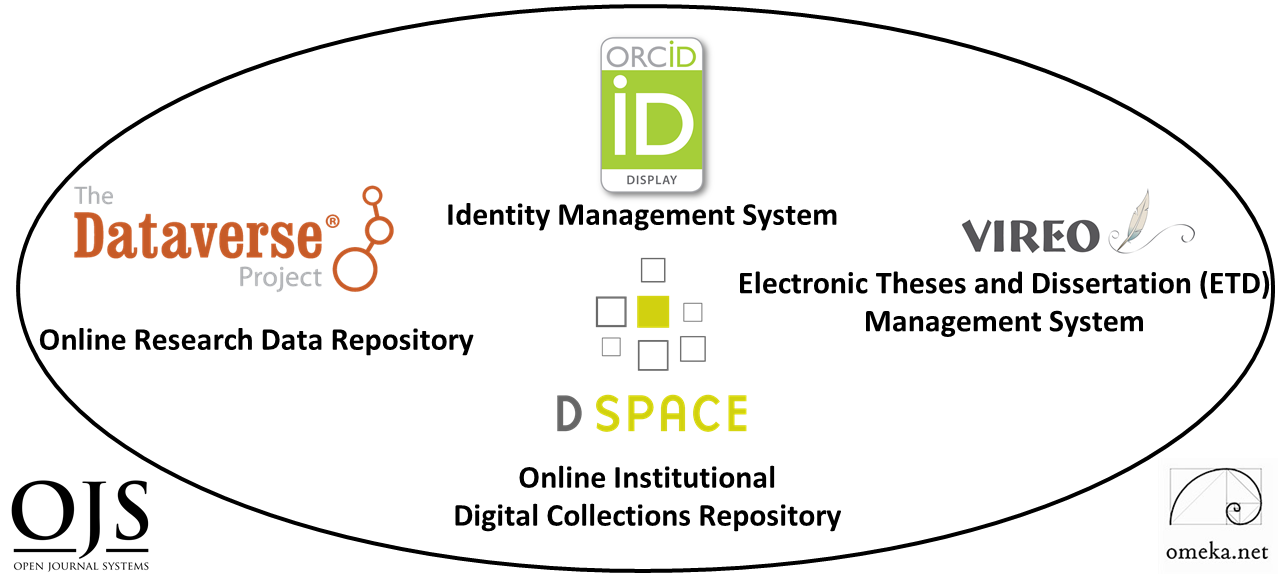 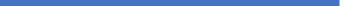 Research 
Institution C
Texas State UniversityLibrariesDigital Scholarly Research Ecosystem Primary Components(Deep Dive)
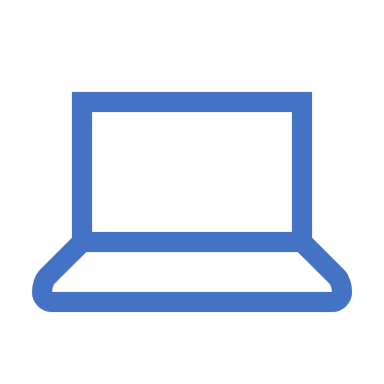 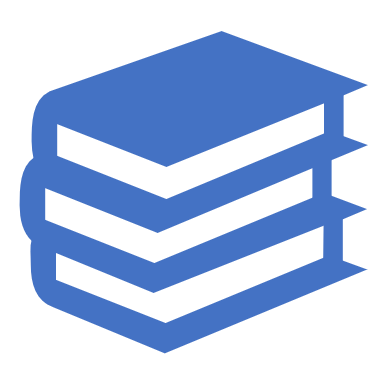 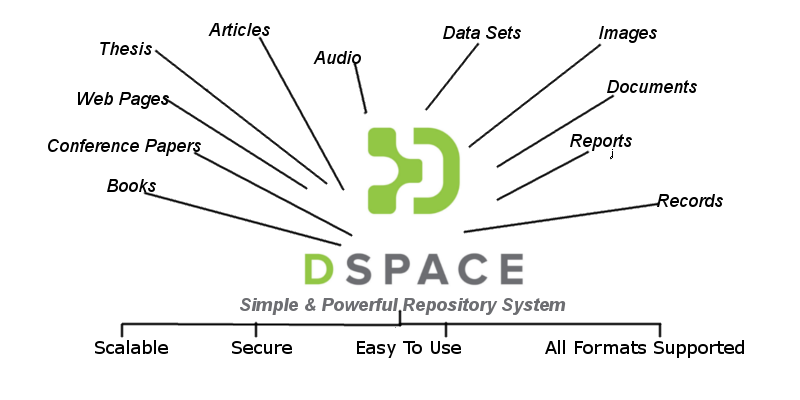 Institutional Digital Collections Repository (Dspace)
Organizes, centralizes and makes  accessible research and knowledge generated by the institution’s research community (Faculty, Graduate Students and Researchers):Pre-printsFaculty PublicationsWhite PapersConference PresentationsGraduate Student Thesesand Dissertations
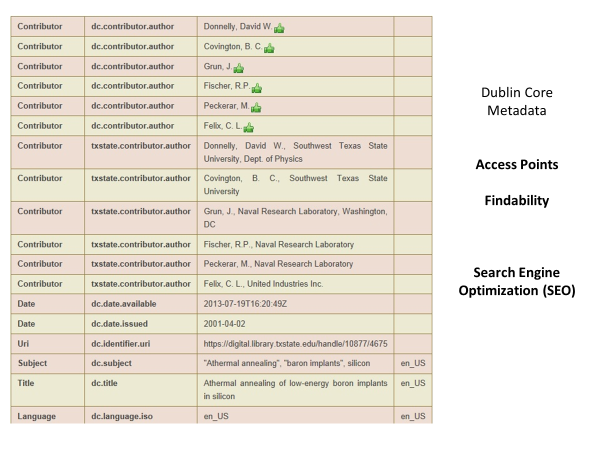 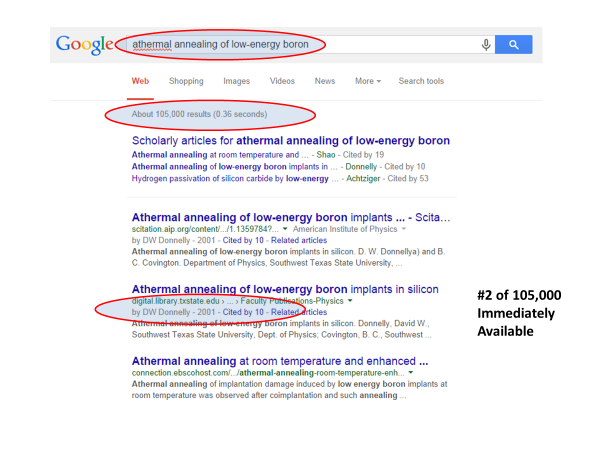 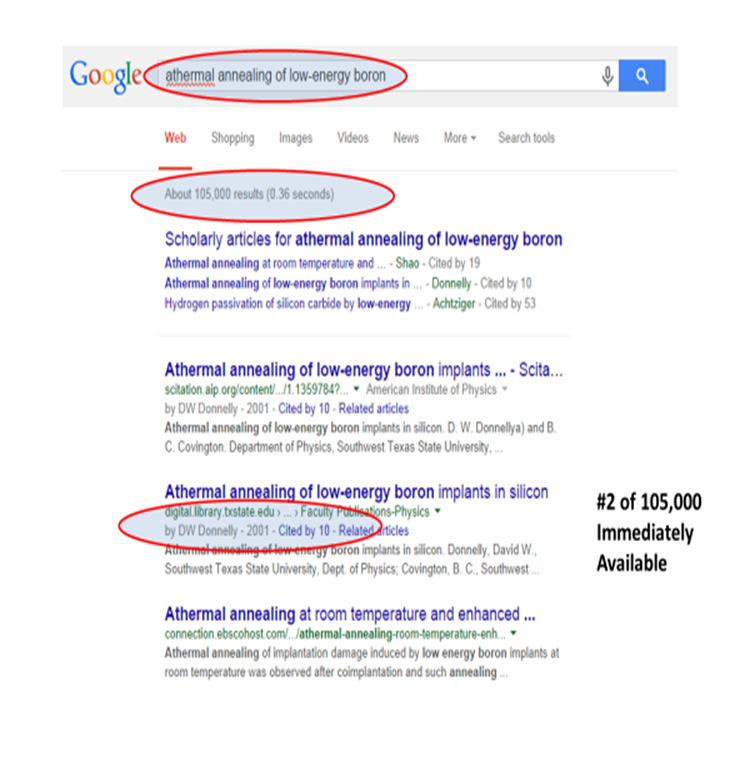 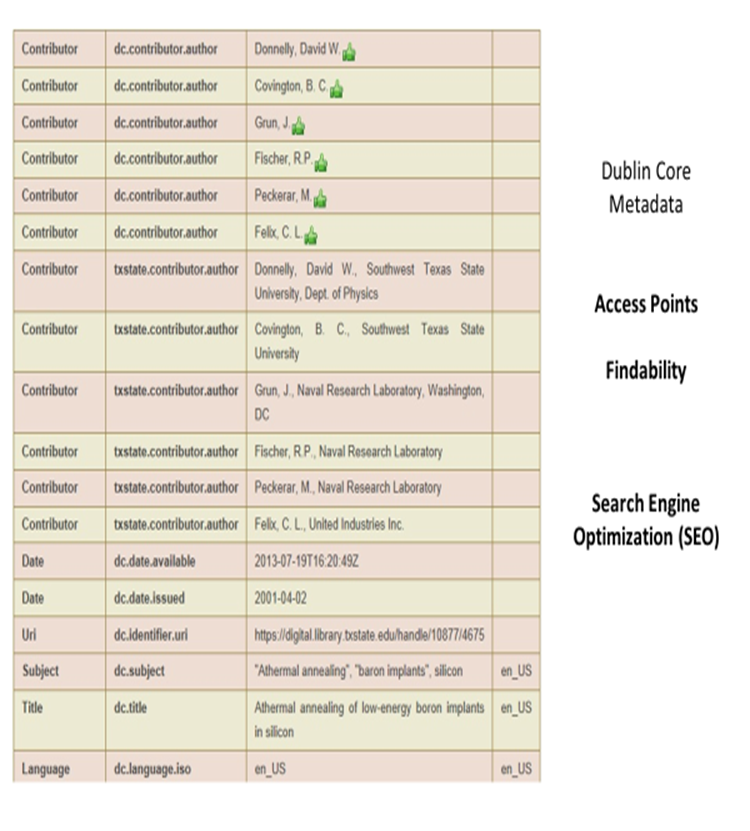 Important Use Case ValueApplication of Structured Metadata Schema for Search Engine Optimization
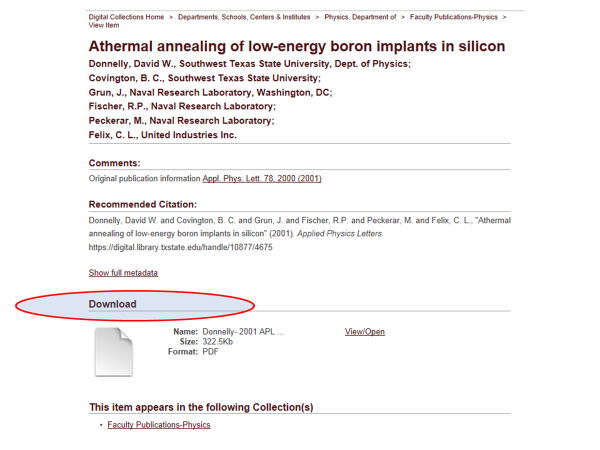 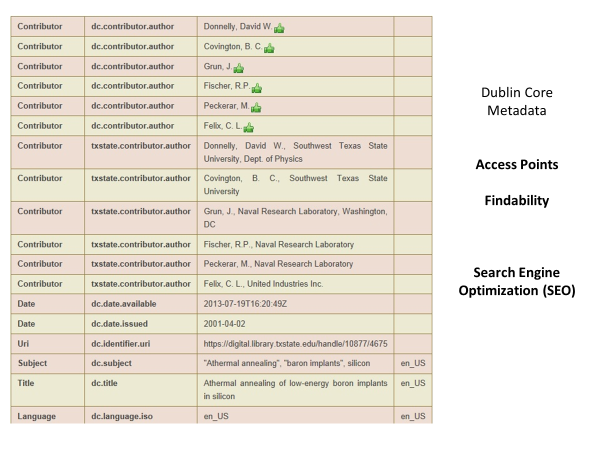 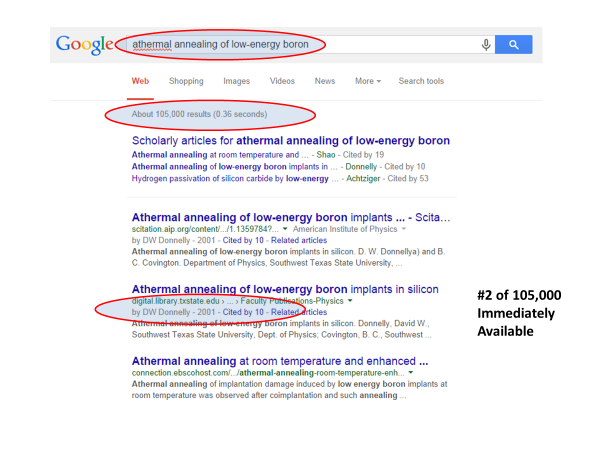 Application of Structured Metadata Schema for Search Engine OptimizationOpens Accessibility and Multiple Points of Access
Percent Increase in Article Citations by Disciplinewith Open Access Online Availability(Immediately Available Through Google)
Range = 36%-250%
(Data: Stevan Harnad and Heather Joseph, 2014)
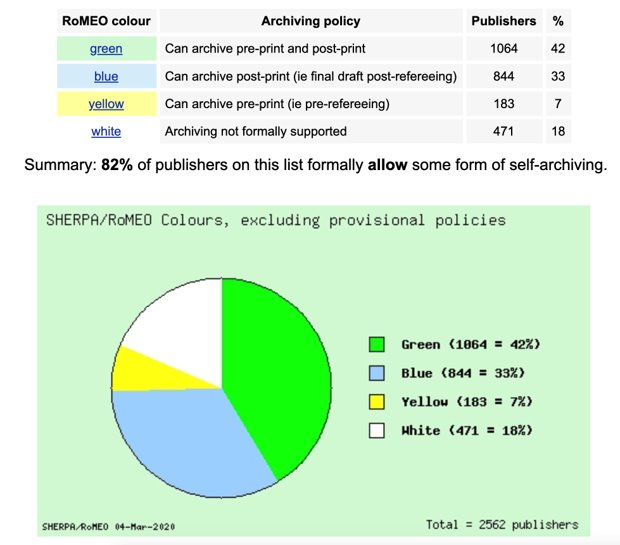 A Vast Majority of Publishers Allow Digital Archiving in some form.  (82% from 2562 publishers) March 2020 Sherpa/Romeo Copyright Polices & Self Archiving
Source: www.sherpa.ac.uk/romeo/statistics.php?la=en&fIDnum=|&mode=simple
Clicto adtext
Digital Collection Repositories Give Insight and another window/Altmetrics Faculty/Student Research   (Statistics)
Research Data Repository
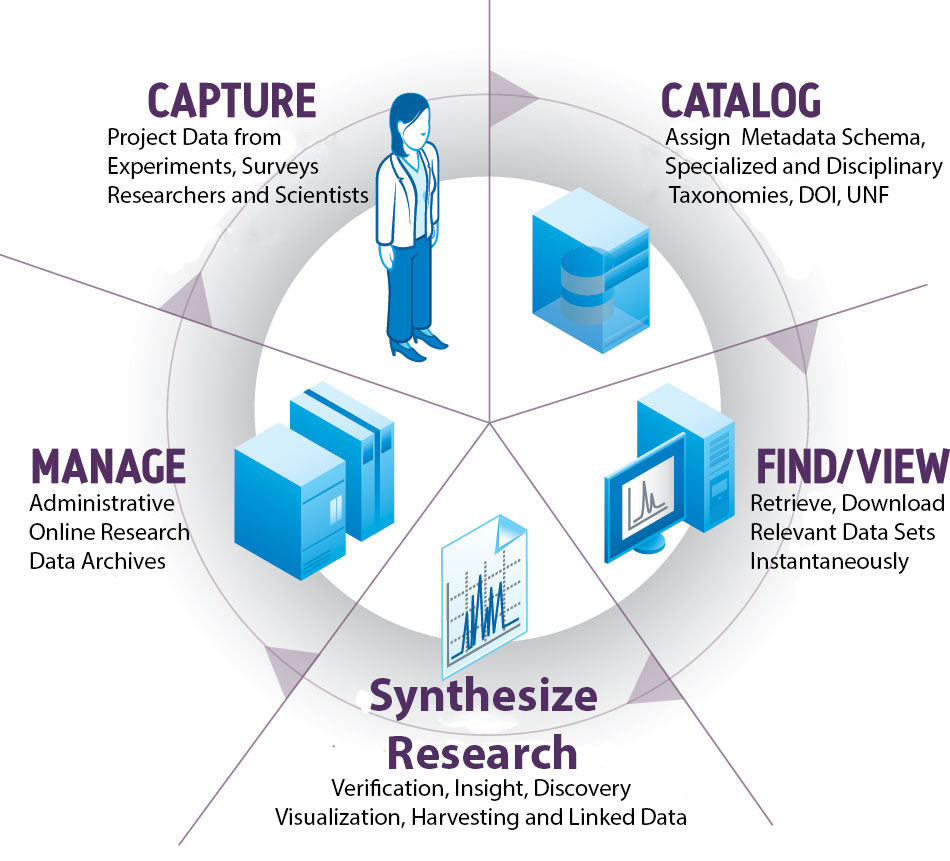 Data Citation  and Metadata
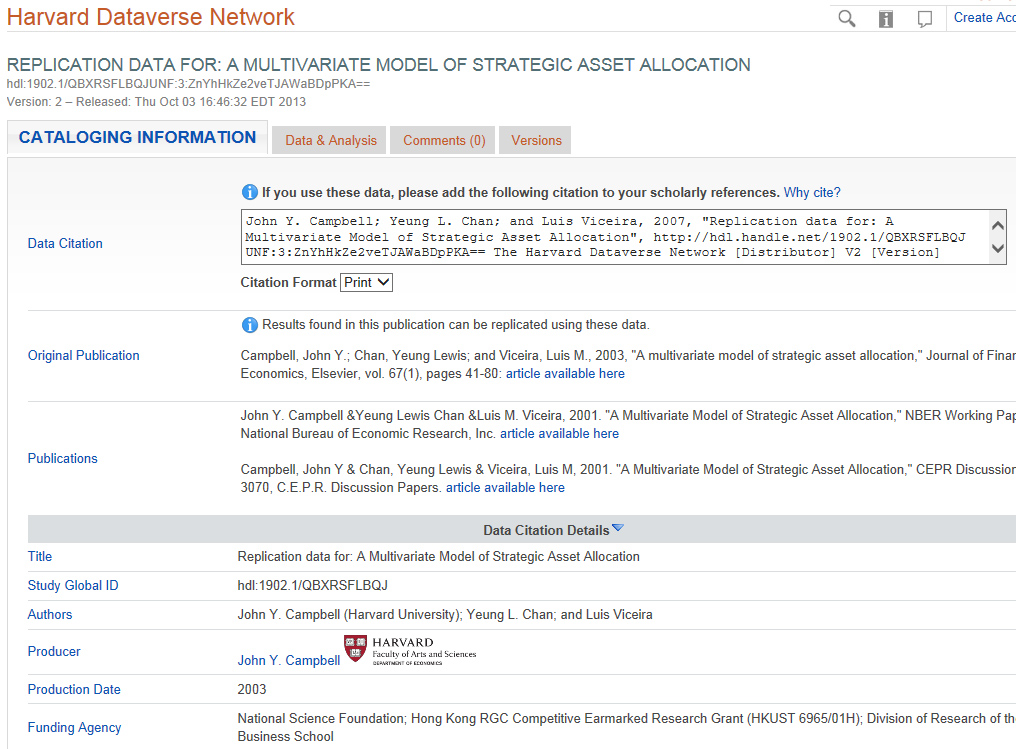 The Dataverse can be configured as a single Instance or as a Consortial Model
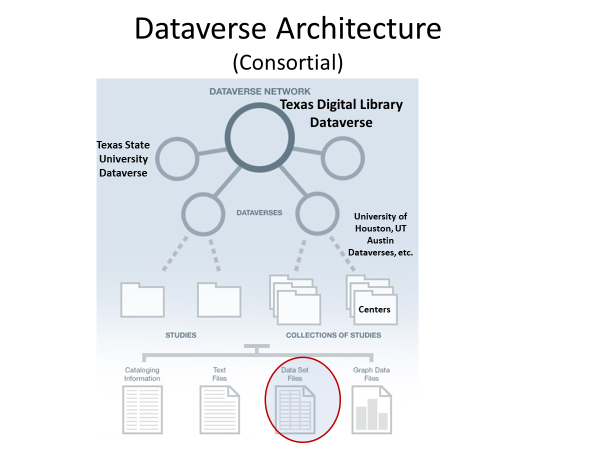 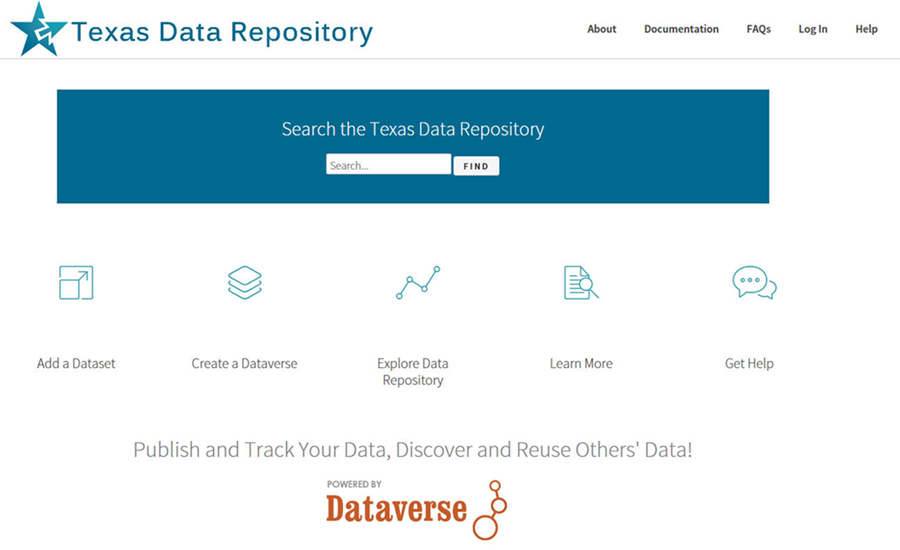 (Texas Aggregates22 Individual Instances,  through the TexasDigital Library)
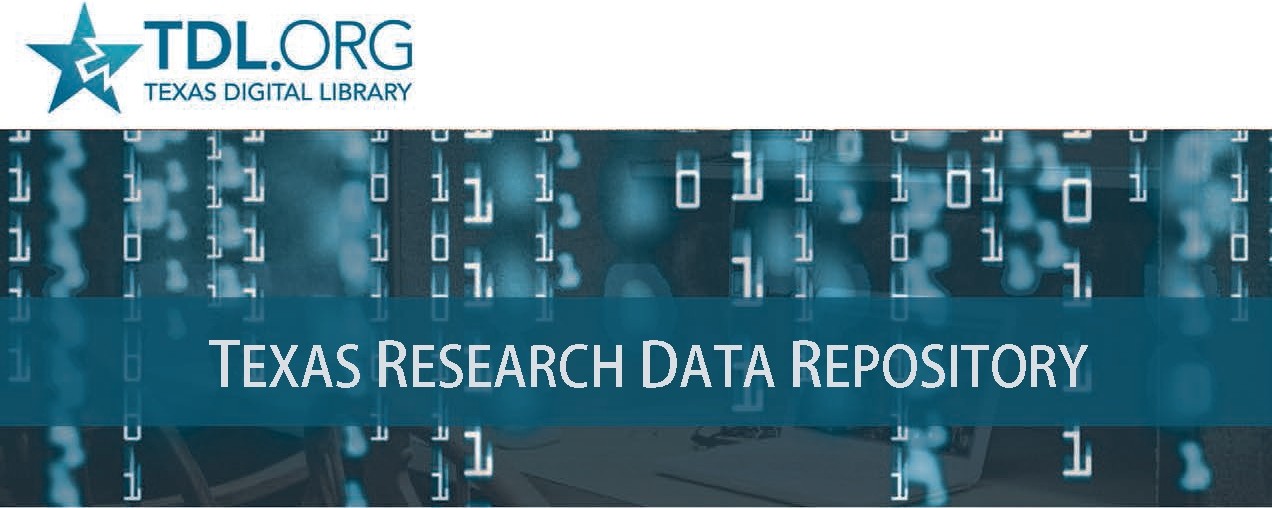 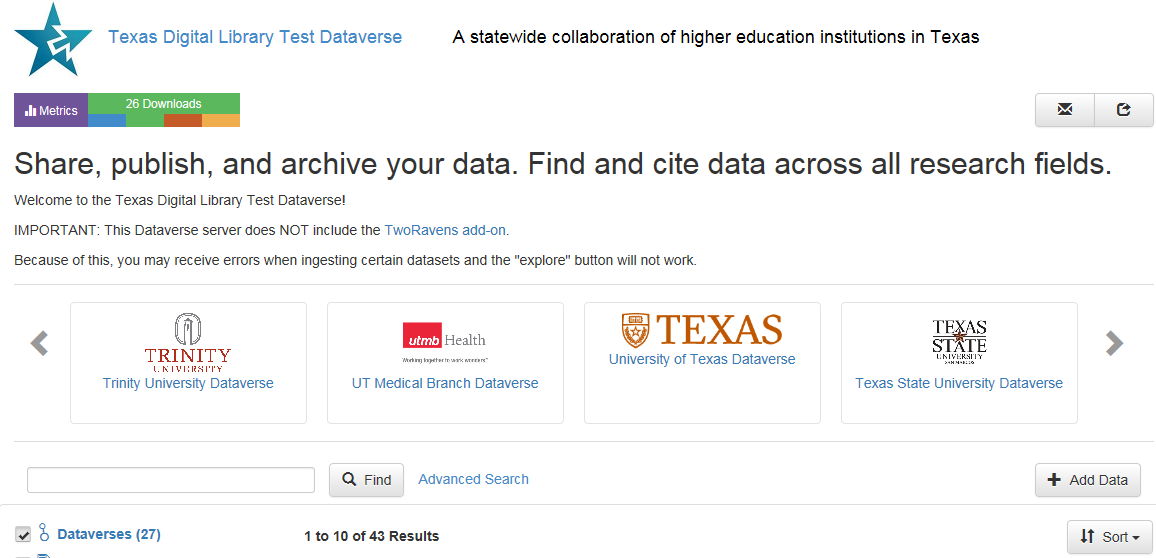 Digital Scholarly Research Ecosystem Secondary CommunicationComponents(Dependent on and work inConcert with Primary Digital Content Repositories for both Content and Data)
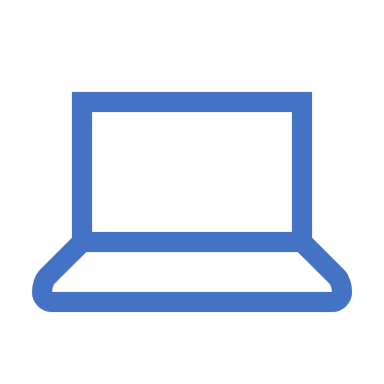 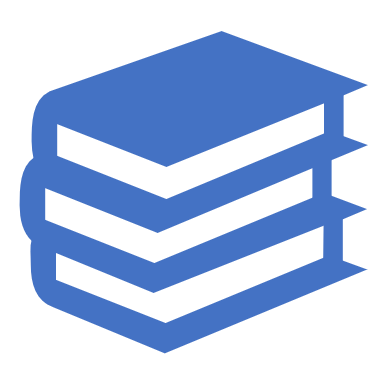 Vireo
Electronic Thesis and Dissertation Management System

Addresses Intermediary steps in the ETD  Process
Bridges Student Thesis/Dissertation Submission with Graduate School Review, Online Publication and ETD Preservation
Connects with Both the Collections Repository And Data Repository so students can publish and link their theses, dissertations and data
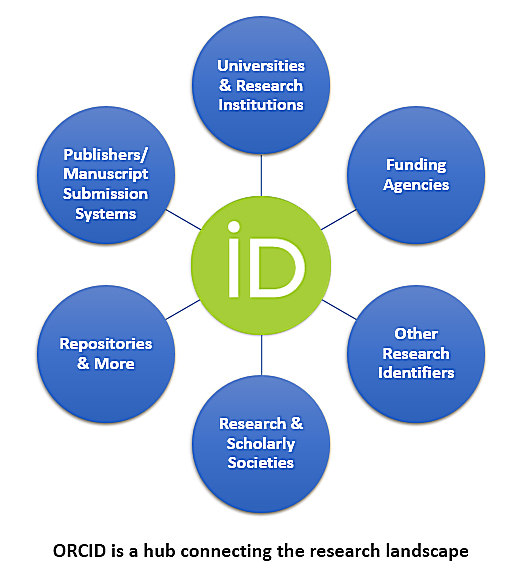 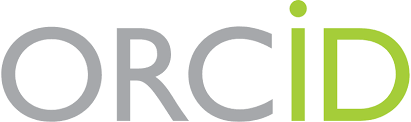 Researcher Identity Management System
Gives Researchers Unique Number (ORCID ID) Connecting and Disambiguate Scholars namesMaria Hernandez, BiochemistMaria Hernandez, M.D. or Astrophysicist
Allows publications from a researcher to be found, linked and aggregated across multiple information Systems. Essentially, papers in the collections repository and datasets in data repository can be associated with ORCID ID’s for aggregation of research profiles.
Orcid can act as a Network Hub aggregating from several sources and connecting to other internal and external networks
Omeka and OJS
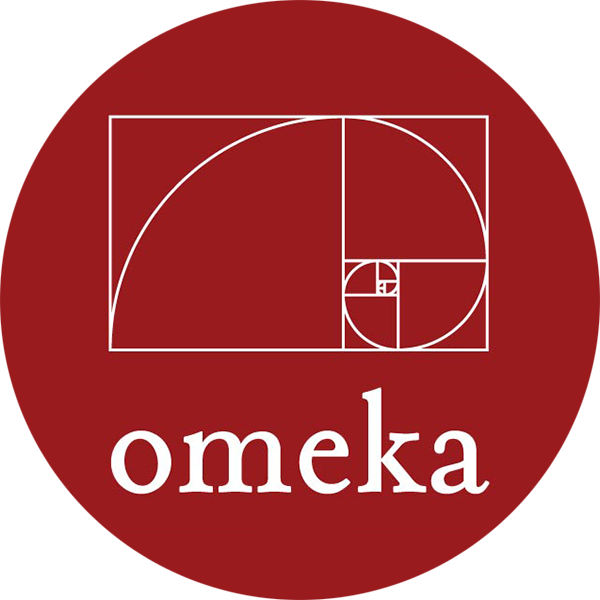 Open Source  User Interface Software Allows an elegant  portal/gateway entrance  for large research projects, digital collections and data repositories -  linking research texts, images,  media and research datasets and acting as a middleware front end to connect components and component networks.
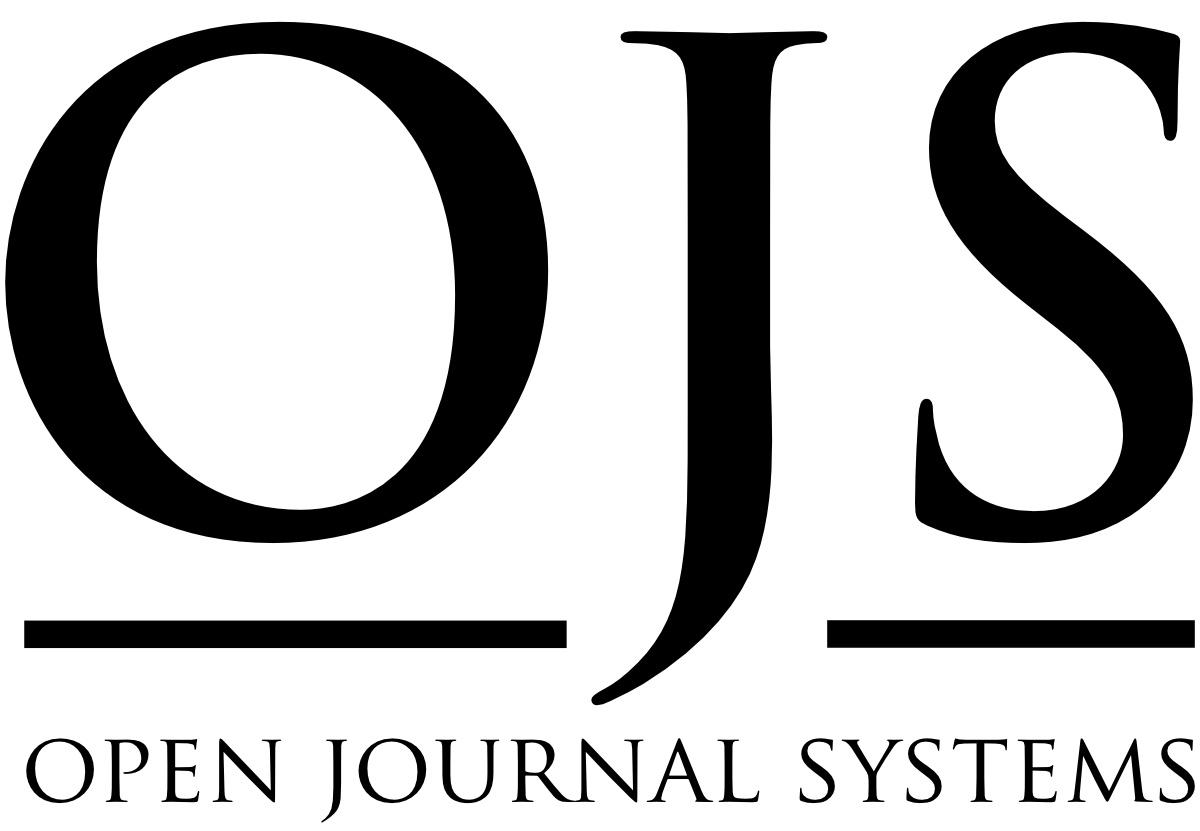 Open Access Academic Journal Software for refereed journal workflow, online publishing. Allows connections to Dataverse/Dspace to background research and datasets etc.
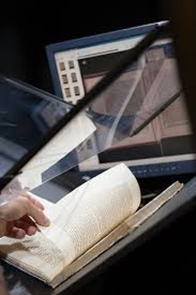 The Digitization Lab Expands Possibilities for Faculty and Graduate Student Research Projects
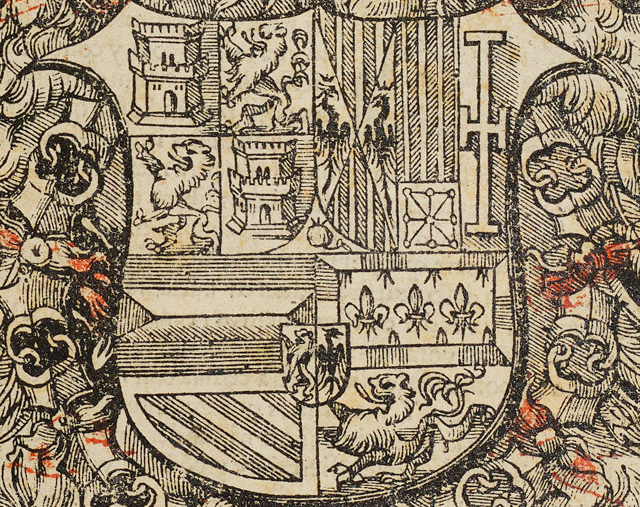 Digitization possibilities on research levels range from OCR to and textual digitization digitization to images, 3D objects, audiovisual and visualization possibilities (IIIF etc)

(i.e. Digitization Lab’s IIIF Framework can create internal or globally distributed Image Libraries.
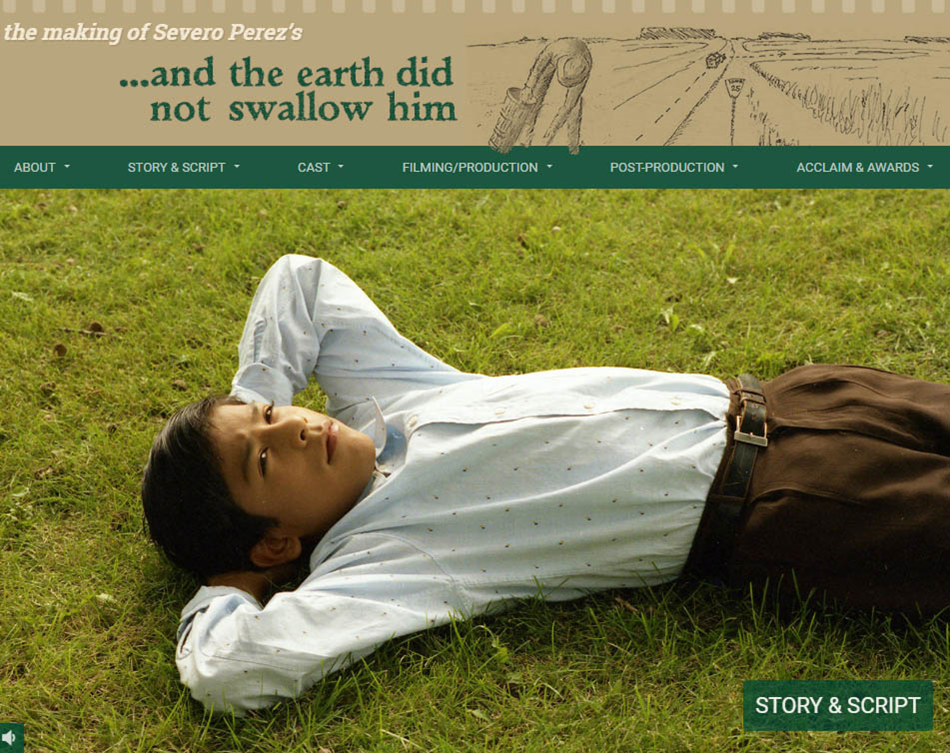 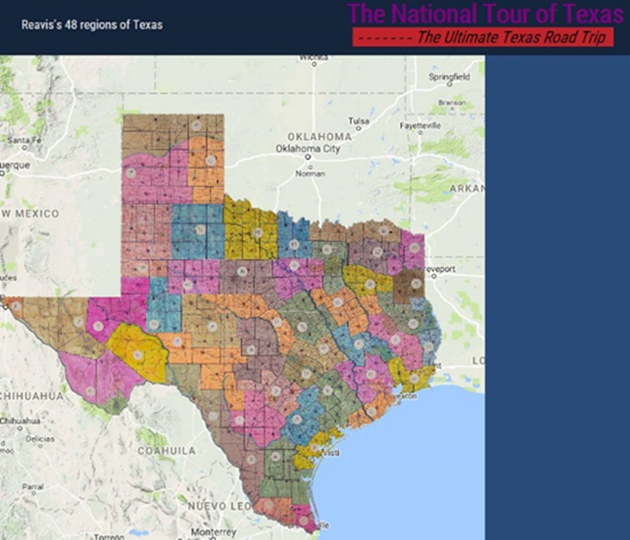 Combining These Research Ecosystem ComponentsOpens Amazing Possibilities For Digital Scholarship & Research Collaboration Opportunities
Cognitive Cartography/Multimedia Archives (Video, Text, GIS, Images, Field Notes)Dick Reavis: National Tour of TexasMultimedia, Digital Archives/Retrospective ETD Projects (Digital video, online exhibit images, text, digital archives) Severo Perez: And the Earth Did not Swallow Them Online Exhibits/Digital Archives/ Online Academic Journals(images and text, Omeka front end/Database back end, IIIF)Cabeza de Vaca La Relacion Digitization Santiago Tafolla: Mexican Amer. Confederate SoldierInteractive Image Archives/Data & Research Projects (Image libraries, Interactive Commenting/Metadata)Texas State Flickr Commons

Digital Libraries Archiving & Documentation Projects(Text, Metadata, OCR, Search, Zoom ability, Page Turning) Pedagogs University Yearbooks
Faculty Digitization Proposals/Partnerships
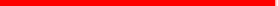 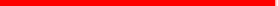 Complexity
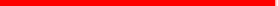 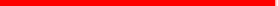 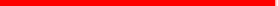 Projects,Prototypes Grant Partnerships
Assessment and ResultsQuantitative and Qualitative Measures
Annual Usage Growth(Downloads, Number of Items, ORCID ID’s and Hosted Journals)

LibQual Biannual Survey 2013-2019, Faculty and Student System Perceptions, Comments
Ecosystem Implemented in Stages, 2014-2019
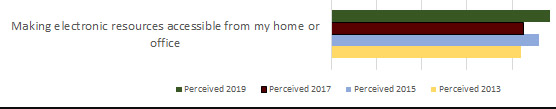 Timelines and Implementation PathsMany Roads To Rome (1-5 Year Paths)
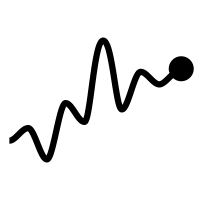 Year 1 Digital Collection Repository and Digitization LabYear 2 User Interface Software (OMEKA), Identity Management System, ORCID Year 3 Data RepositoryYear 4 ETD Middleware (VIREO) and OJS SoftwareYear 5 Complex Digitization Projects, IIIF Server, Faculty Grant Projects etc.
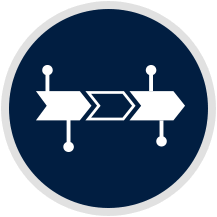 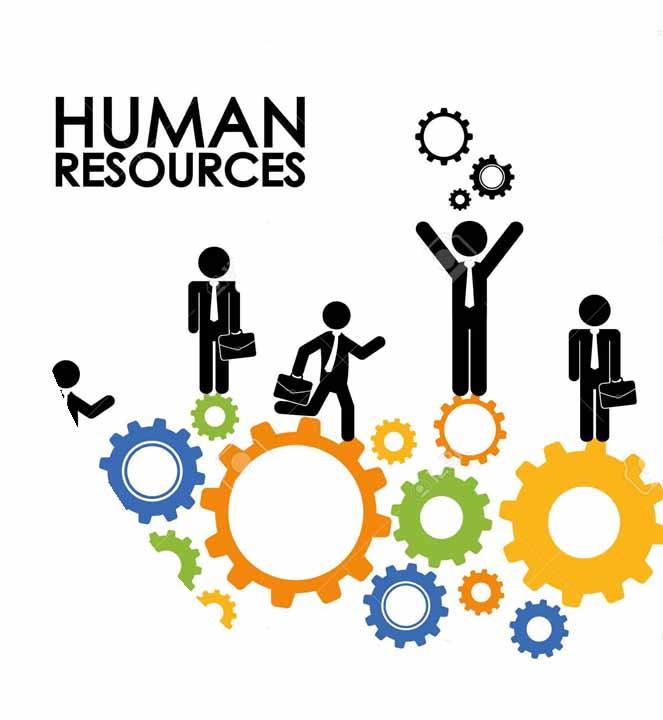 Human Resources
System Administrator/Programmerserver infrastructure set-up/maintenance/basic customization
Digital Collections Librarian: Administration, Marketing, User Support, Collections and Data Repository, OJS/ORCID

Metadata Librarian: Dublin Core, Specialized Schema
Web Developer/Programmer: OMEKA, System Integration
Project Manager/Department Head (PMP Certification)
Digitization Specialist
GIS Specialist/Data Visualization Specialist
AI Specialist/Post-Doc/CLIR Fellow
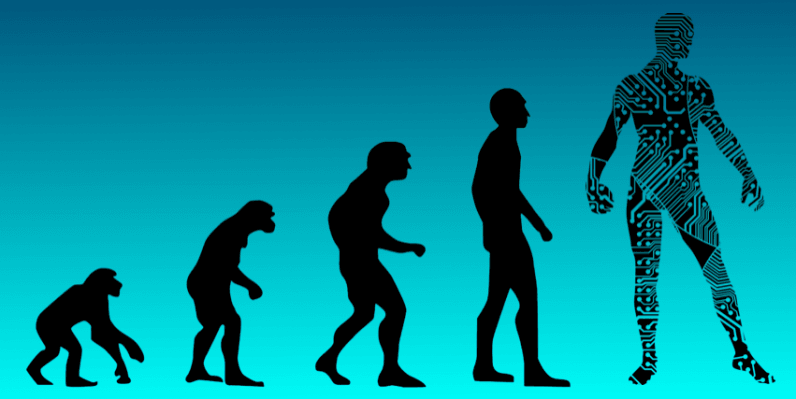 Summary Reflections
Placing Digital Scholarship Components within an Ecosystem Paradigm Enables: 

New Possibilities For Researchers within  the academic research cycle 
Better Guidelines and  Roadmaps for Developing Digital Scholarly Research
Evolutionary Possibilities for Digital Library Research System Development
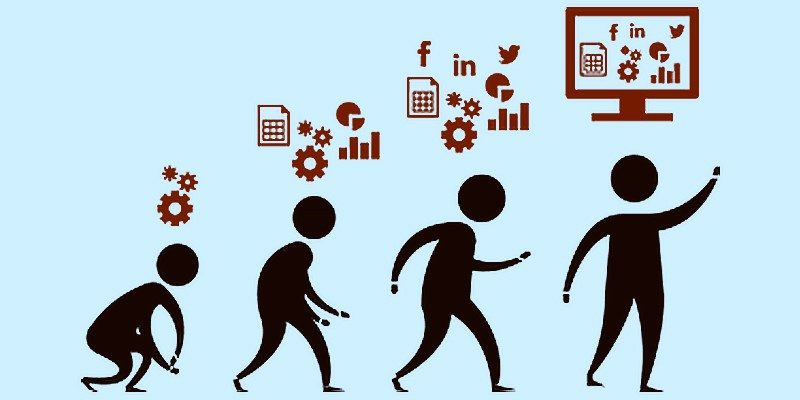 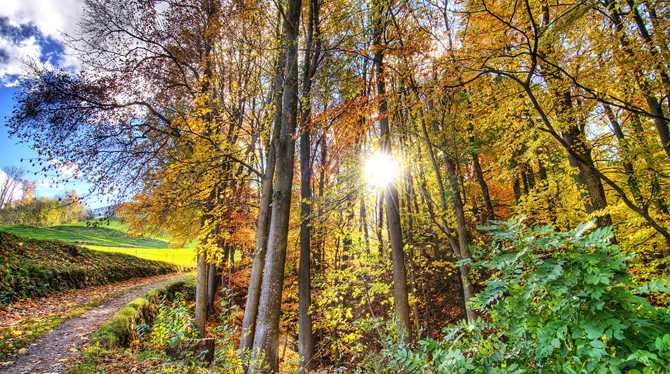 FuturePathwaysNetworked Global Scholarly Research Environment
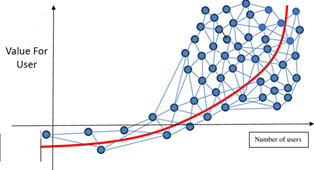 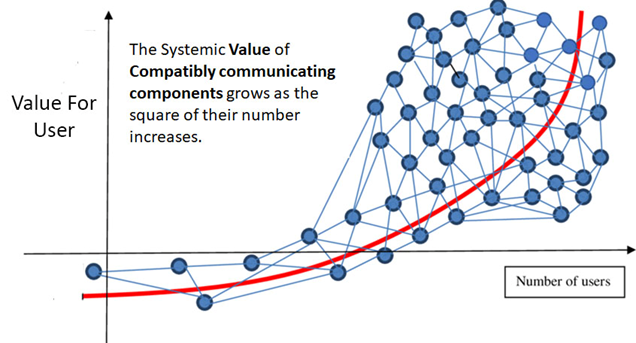 Questions, Comments
Ray Uzwyshyn, Ph.D.  MBA MLISDirector, Collections and Digital ServicesTexas State University Librariesruzwyshyn@txstate.edu, 512-245-5687http://rayuzwyshyn.net
Further References
Uzwyshyn, R. 2020 Developing an Open Source Digital Scholarship Ecosystem (Preprint). ICEIT2020.  Oxford, UK. https://www.researchgate.net/publication/336923249_Developing_an_Open_Source_Digital_Scholarship_Ecosystem
Texas State University Libraries Website. https://www.library.txstate.edu/  Texas State Digital Collections Repository https://digital.library.txstate.edu/Texas State Data Research Repository https://dataverse.tdl.org/dataverse/txstateTexas State Online Research Identity Management System: https://guides.library.txstate.edu/researcherprofile/orcidTexas  State Electronic Thesis and Dissertation Management (VIREO): https://www.tdl.org/etds/ Texas State Digital & Web Services: https://www.library.txstate.edu/services/faculty-staff/digital-web-services.html
Can we Enable Scholarly Research Network Ecosystem Possibilities on Global Levels?
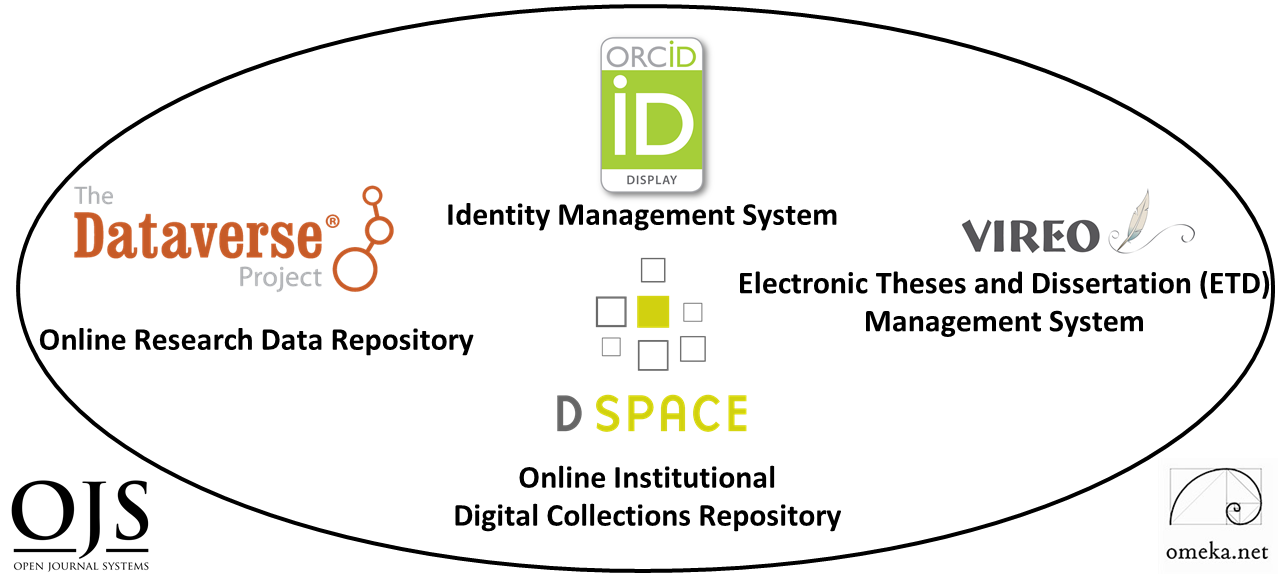 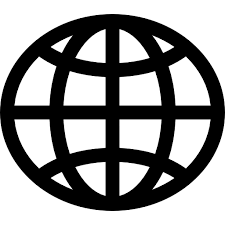 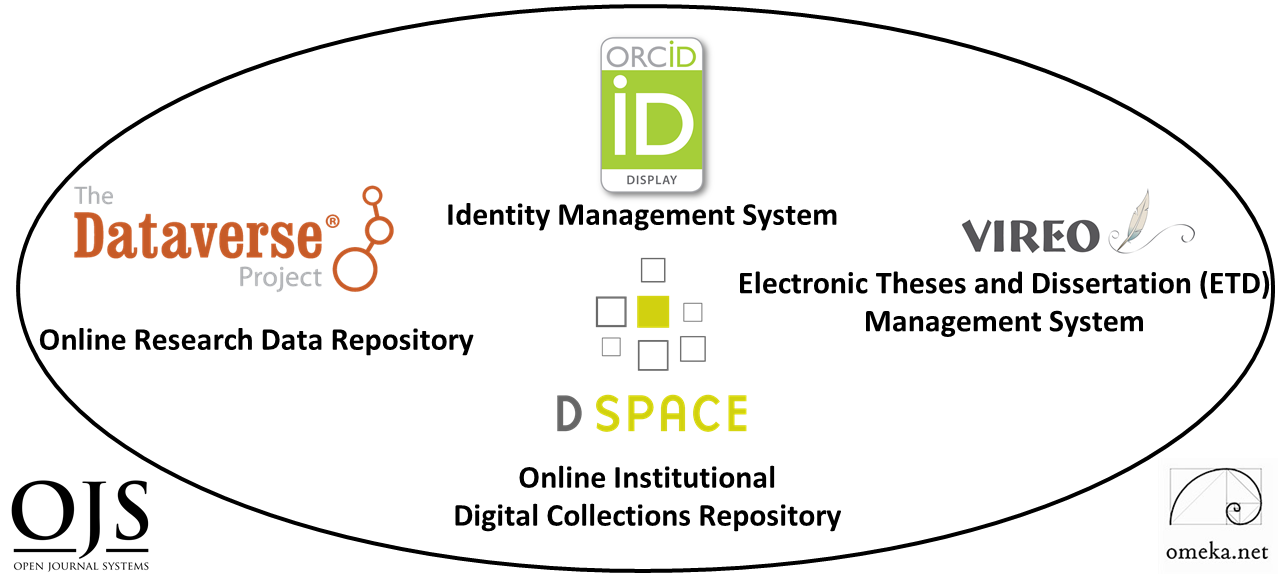 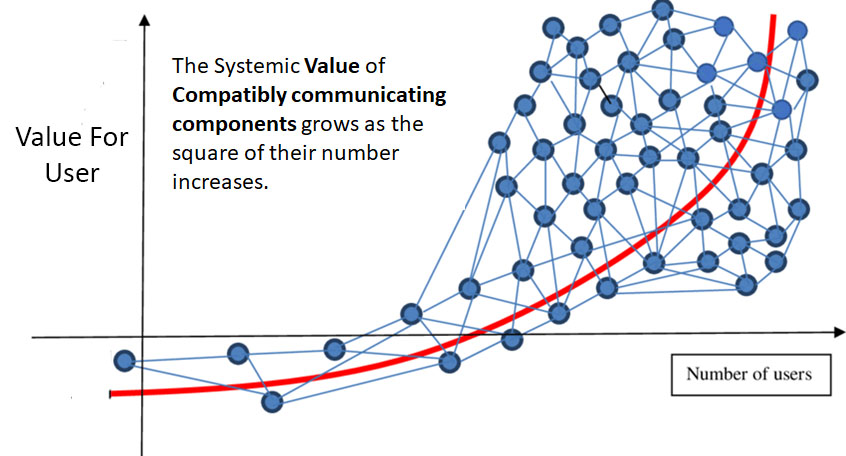 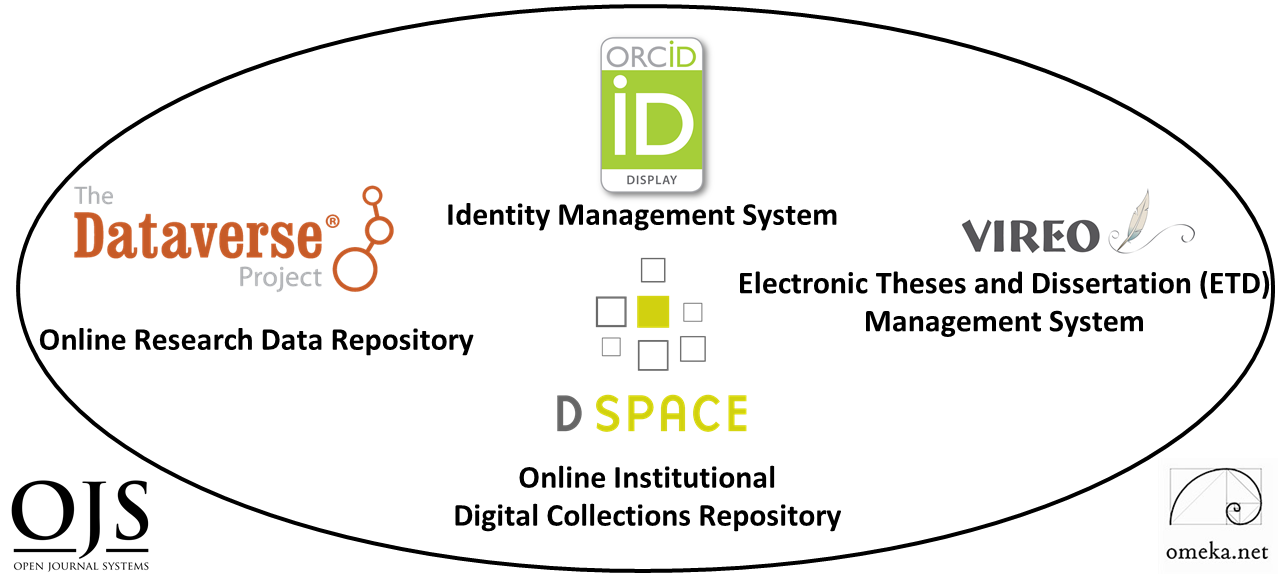 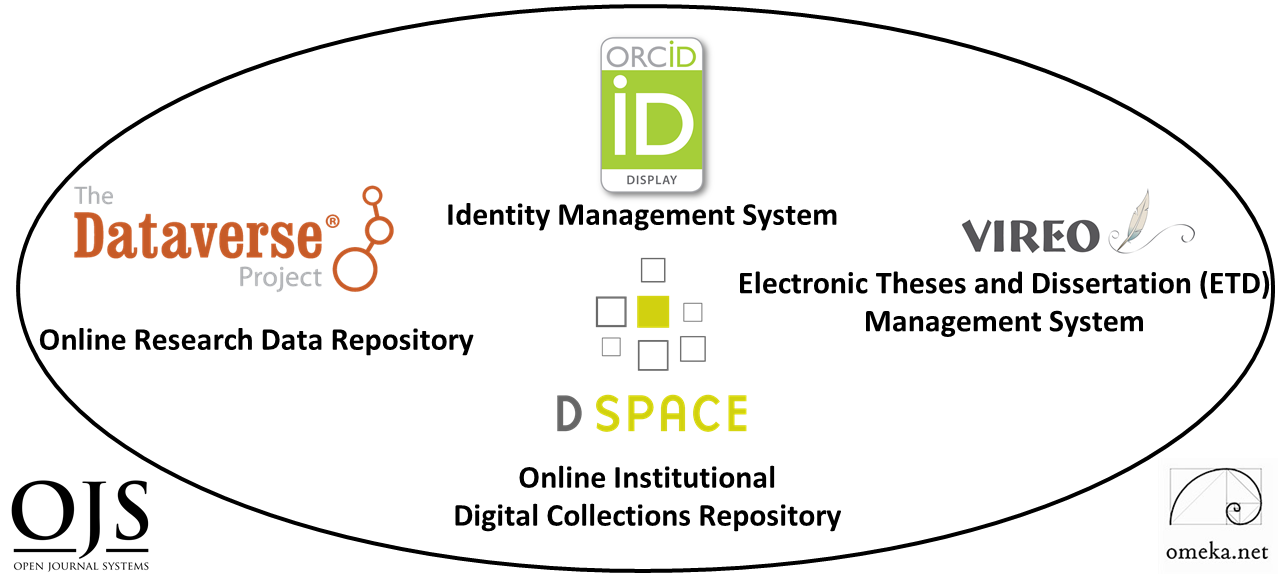 Is it Desirable or Time to Begin Thinking About Empowering  a Global Research University Community ?
Research Universities and Digital Research Ecosystems
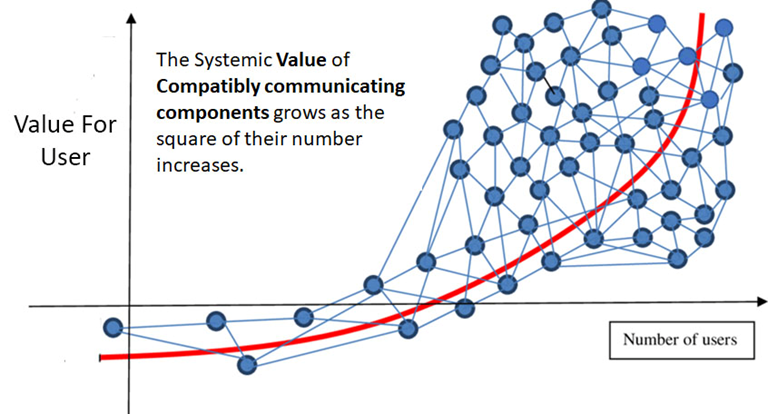 ~266-300 Research Institutions US & Canada Carnegie R1 & R2, Very High or High Research Activity
~1000-1250 Research Universities Worldwide QS Rankings and Times Higher Education Supplement. (40% Europe, 26.5% Asia Pacific, US/Canada 18%, Latin America  9% and Middle East/Africa.  
 Enable Top 2-3% Research Institutions Globally,  1000 Institutions beyond the US and Canada. (This represents the other 90% of Research Libraries Globally)
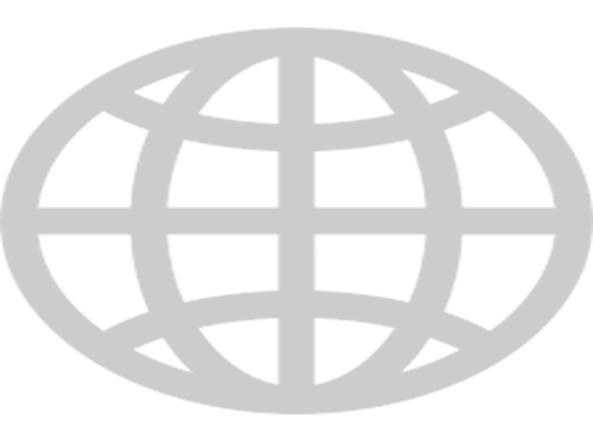 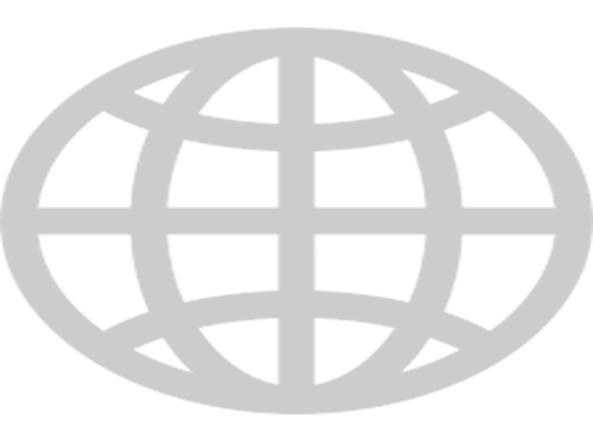 One Server Per Research Institution 2020-2025
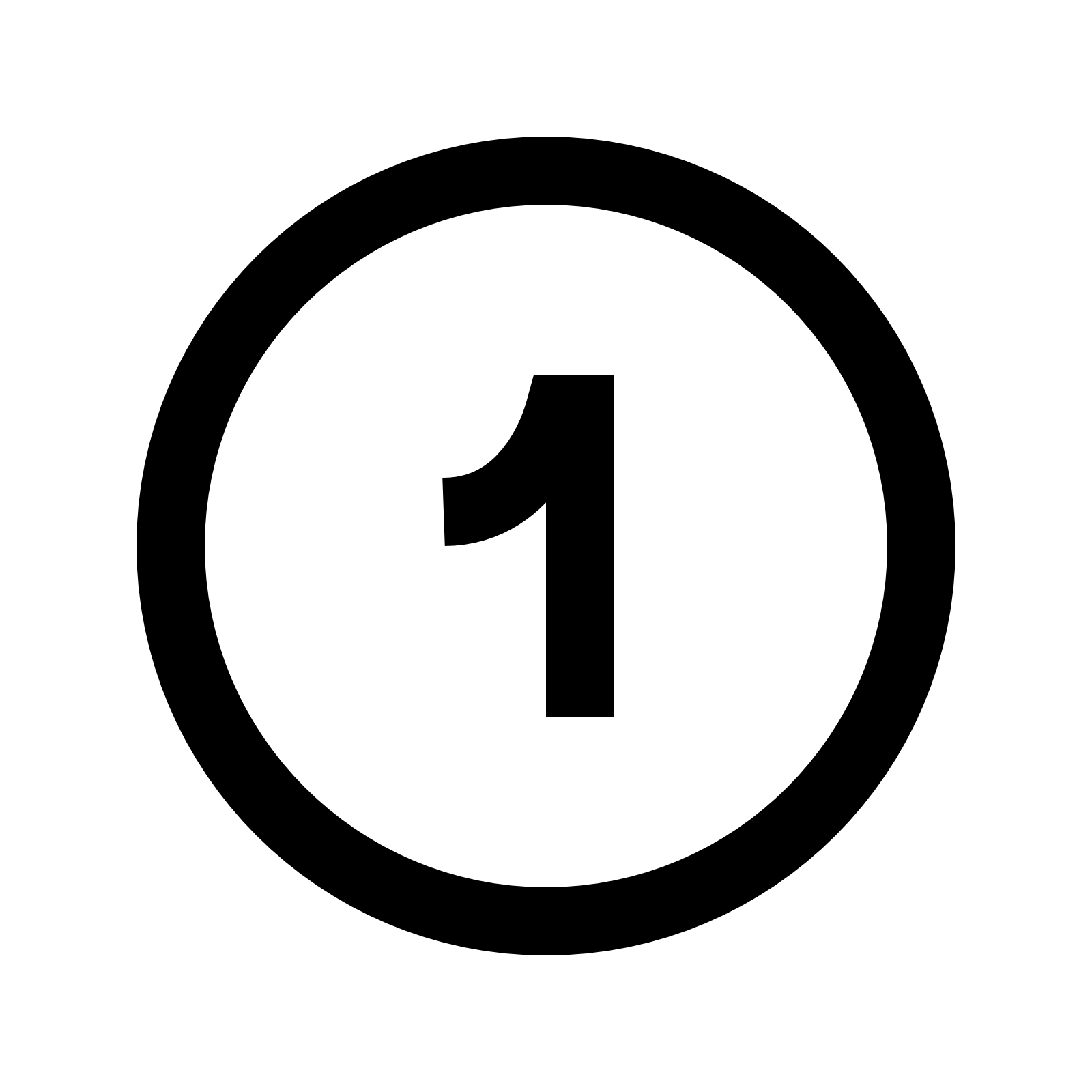 Empower 1000 Research University Institutions/Research Libraries Globally
Gift each Research University  One Configured Server Ecosystem with 6 Open Source Scholarly Research  Software  Components, < $1000.00 US/Server or set up Fractional Server Space with Mirror Sites Globally (SAAS)
Set Up brief weeklong training over five continents
Connect Networks

Measure the Effects
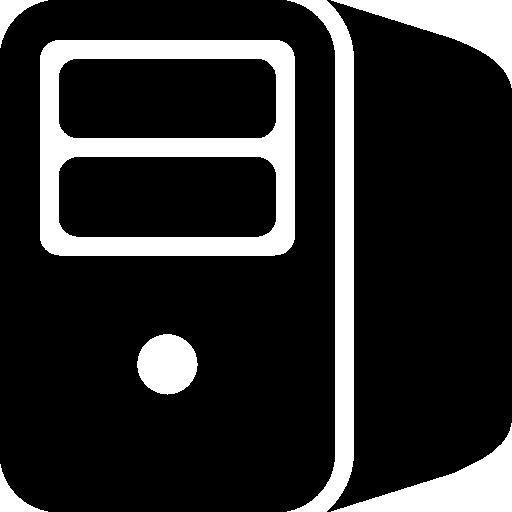 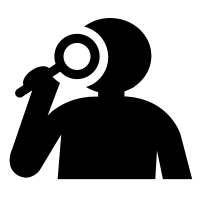 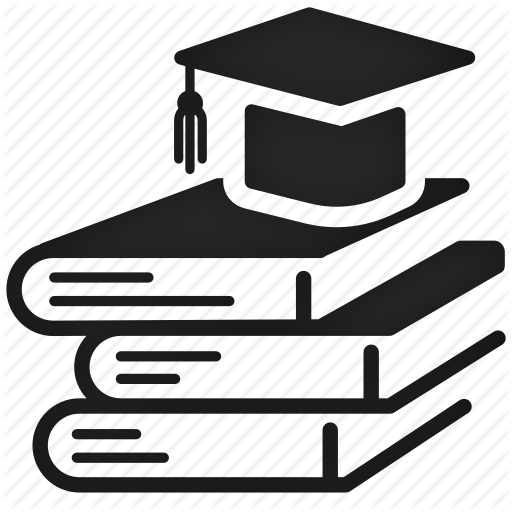 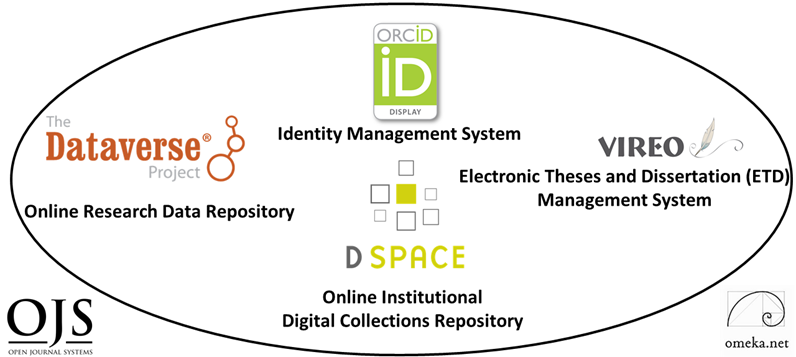 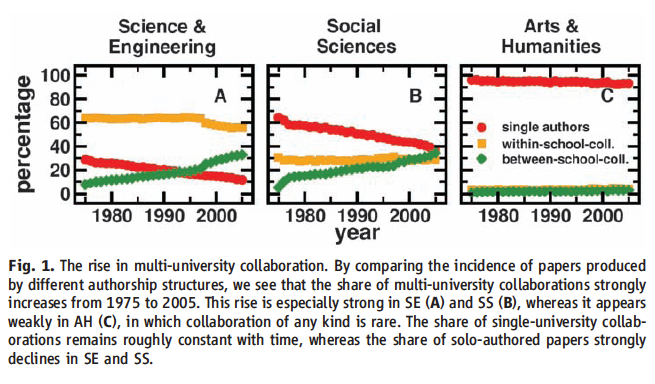 Collaboration Across InstitutionsContinues toIncrease
Jones et al. (2008). Science 322: 1259-1262.
[Speaker Notes: The model assumes that each lead author forms a core team through a Poisson process.

Extended teams arise from core teams by adding new members in proportion to the productivity of the team. 

This process of cumulative advantage leads to the appearance of the power-law component of large teams at later times.]
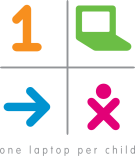 Brainstorming ModelsOne Laptop Per Child  Dreamed up mid-late 90’s, Launched 2005
Nicholas Negroponte, MIT Media Lab Founding Director
Noble Initiative/Grand Ambitions
Vision: Give each child in world access to a laptop with open source software for less than 100.00 $US/laptop
Gage Effects For Education Globally

Can We do the same thing for academic research globally?
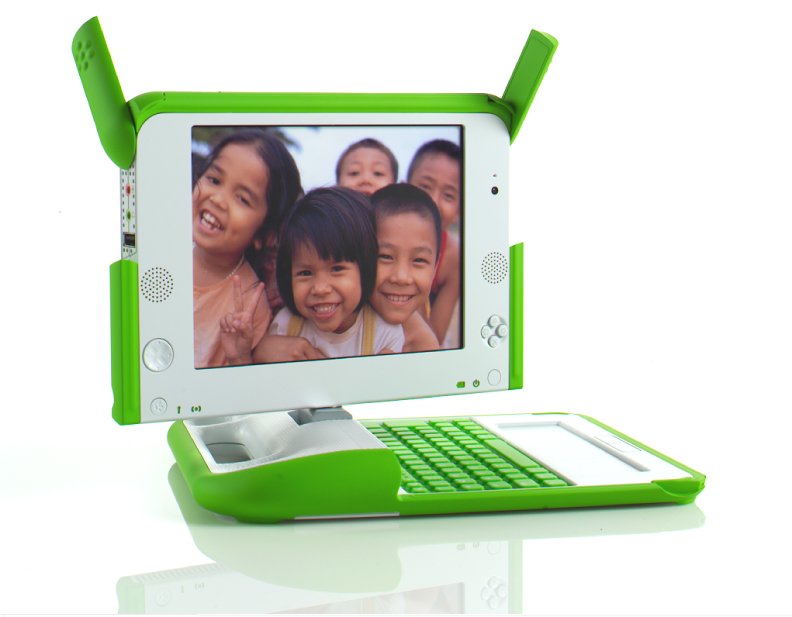 Larger Digital Scholarly Research Projects  Can Act as  Qualitative/Quantitative Benchmarks
Cognitive Cartography/Multimedia Archives (Video, Text, GIS, Images, Field Notes)Dick Reavis: National Tour of TexasMultimedia, Digital Archives/Retrospective ETD Projects (Digital video, online exhibit images, text, digital archives) Severo Perez: And the Earth Did not Swallow Them Online Exhibits/Digital Archives/ Online Academic Journals(images and text, Omeka front end/Database back end, IIIF)Cabeza de Vaca La Relacion Digitization Santiago Tafolla: Mexican Amer. Confederate SoldierInteractive Image Archives/Data & Research Projects (Image libraries, Interactive Commenting/Metadata)Texas State Flickr Commons

Digital Libraries Archiving & Documentation Projects(Text, Metadata, OCR, Search, Zoom ability, Page Turning) Pedagogs University Yearbooks
Faculty Digitization Proposals/Partnerships
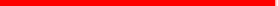 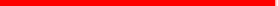 Complexity
1) Project Completion(Milestones)2) Usage Statistics
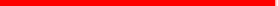 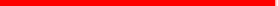 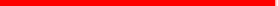 Projects,Prototypes Grant Partnerships
Research Universities and Digital Research Ecosystems
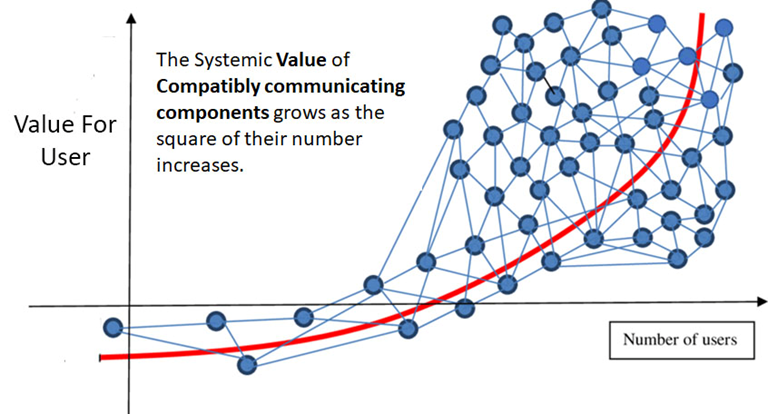 ~266-300 Research Institutions US & Canada, Carnegie R1 & R2, Very High or High Research Activity, 124 ARL Libraries 
~1000-1250 Research Universities Worldwide QS Rankings and Times Higher Education Supplement. (40% Europe, 26.5% Asia Pacific, US/Canada 18%, Latin America  9% and Middle East/Africa.  
26,000-40,000  Universities Globally. Research Universities 2.7% - 4.2% of all universities worldwide. Highest by Country: US 156, UK 76, Germany 45, Japan 44.

 Other Top 2-3% Research Institution Academic Libraries Globally,  1000 Institutions beyond the US and Canada. This represents the other 90% of Research Libraries Globally
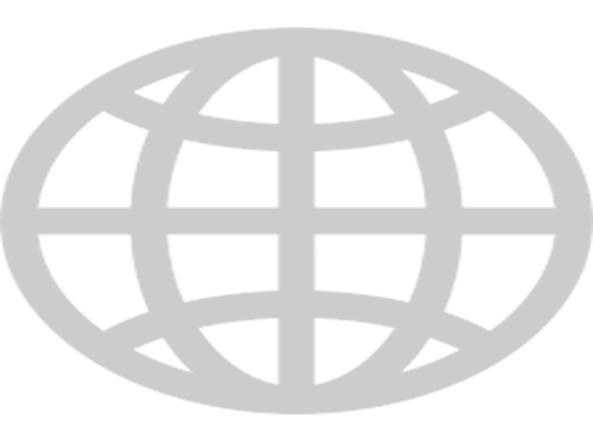 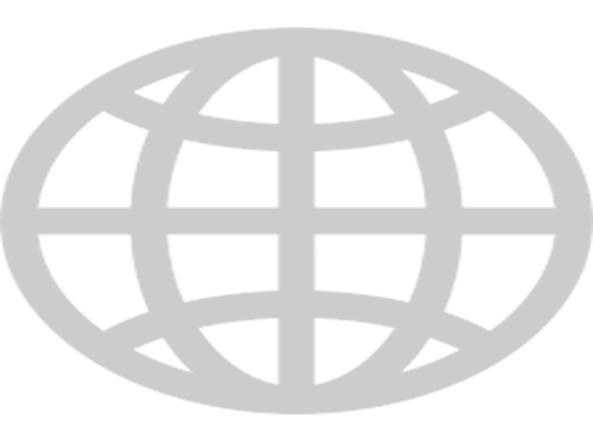 Research Universities and Digital Research Ecosystems
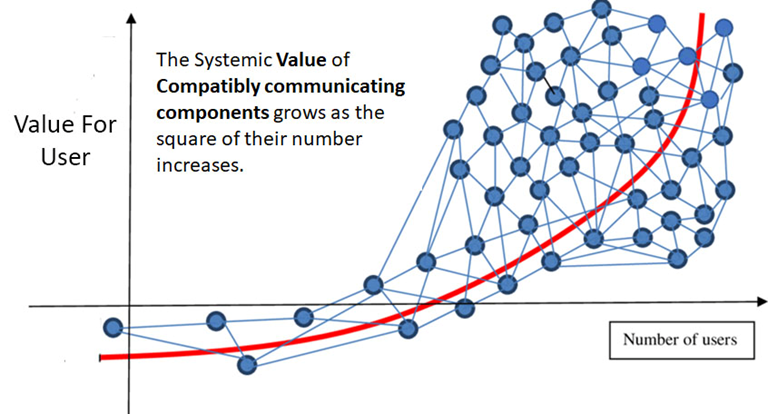 124 ARL Research Libraries (US and Canada)
131 US Research Universities (Carnegie R1, Very High Research Activity)
135 Doctoral Universities (Carnegie R2, High Research Activity, US), ~266-300 Research Institutions US & Canada 
1011 Research Universities Worldwide (40% Europe, 26.5% Asia Pacific, US/Canada 18%, Latin America  9% and Middle East/Africa. QS Rankings
1250 Research Universities Worldwide, Times Higher Education Supplement (2.7% - 4.2% of all universities worldwide)
By Country: US 156, UK 76, Germany 45, Japan 44
Global Estimates of General University #’s 26,000-40,000 Empower Other Top 2-3% Research Institution Libraries Globally, 1000 Institutions, the other 90% of Research Libraries Globally
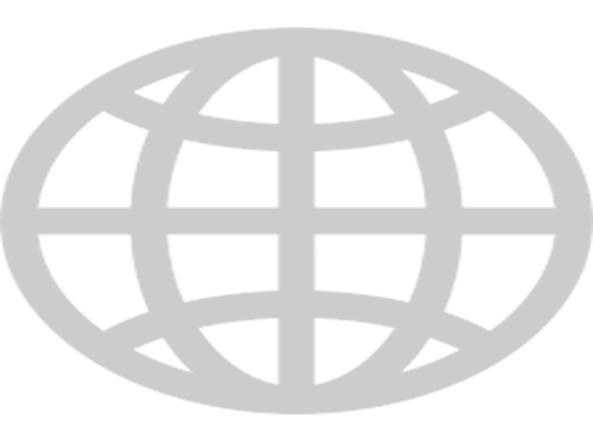 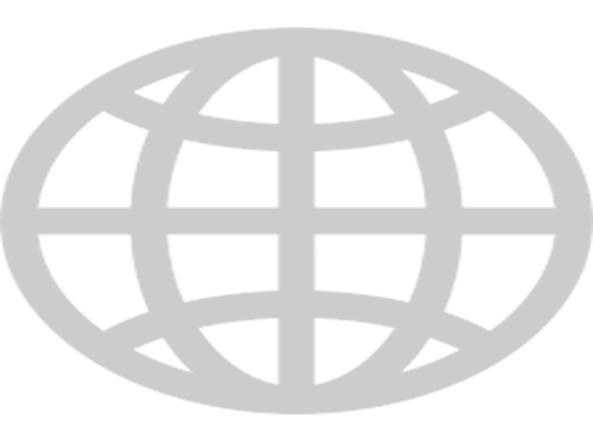 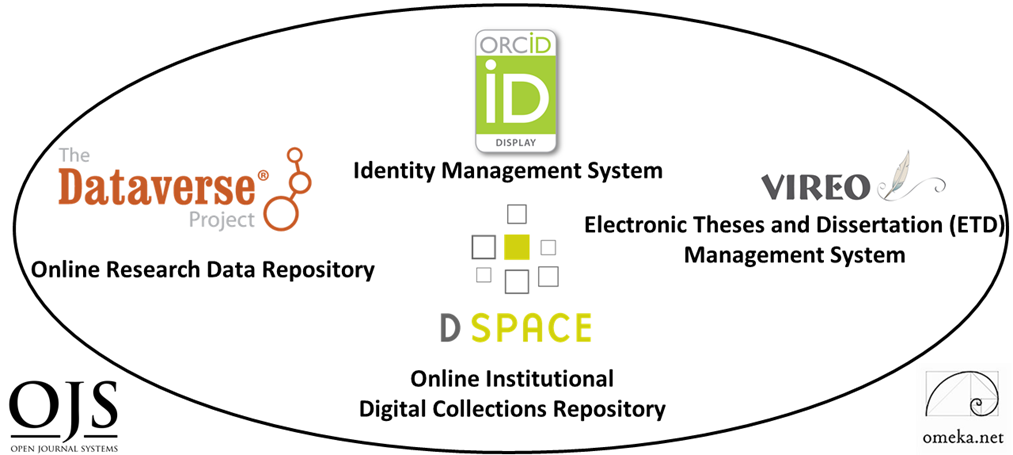 Combining ComponentsSystem Synergies Digital Scholarly Research Ecosystem
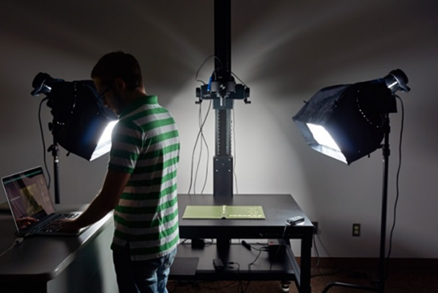 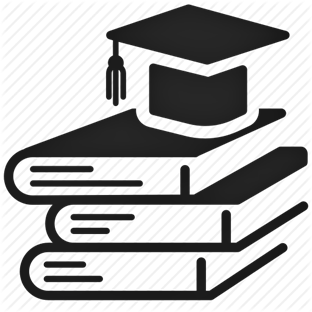 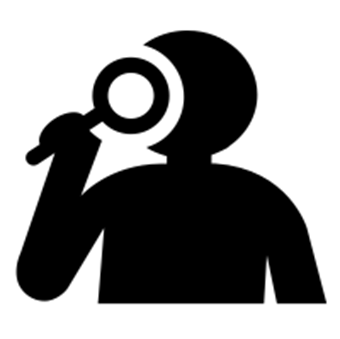 Network Effects Both In and Between Individual Components and In and Among Component Networks
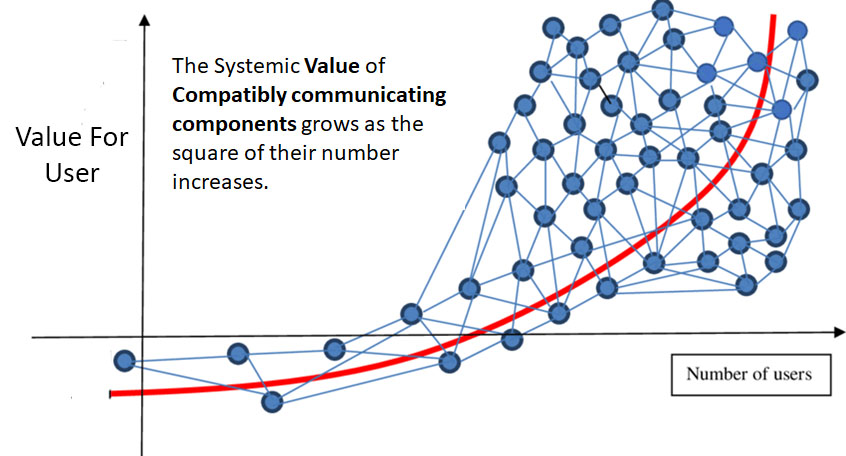 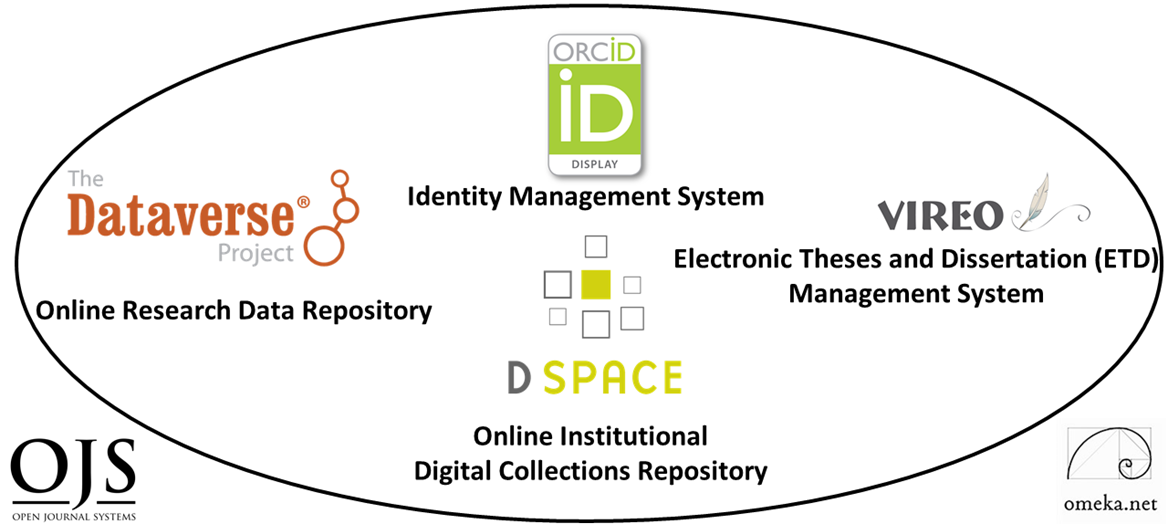 ORCID Aggregates from Several Sources and Networks and Connects to Other Networks, Internal and External
OMEKA can act as a middleware front end connecting several components and component networks internally.3) Digitization Lab’s IIIF Framework can create internal or globally distributed Image Libraries.
4) Dataverse can be configured as a single Instance or as a Consortial Model (Texas 22 Individual Instances, TDL)
Ecosystem as System  Enables Core Research
Articles, Theses, Dissertations in the collections repository can be associated  with datasets in the data repository for reference, verification or reproducibility.

Journal article citation lists can be associated with  articles  and datasets in the Collections and Data Repositories

Further Desired Connections can also guide developmental paths for both component software and the ecosystem
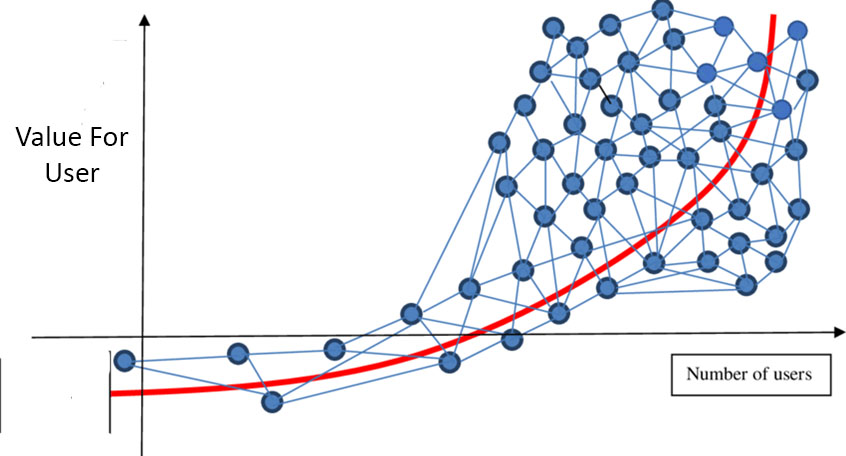 Assessment and ResultsQuantitative and Qualitative Measures
Annual Usage Growth(Downloads, Number of Items, ORCID ID’s and Hosted Journals)

LibQual Biannual Survey 2013-2019, Faculty and Student System Perceptions, Comments
Ecosystem Implemented in Stages, 2014-2019
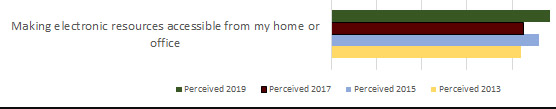